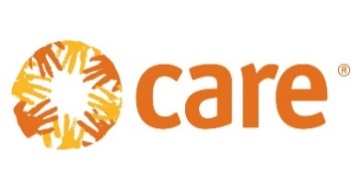 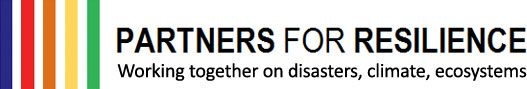 OVERVIEW OF ADAPTATION FINANCE FLOWS TO UGANDA – Provisional findingsSide event -  Climate finance: Where are we tenyears after the Copenhagen pledges?12 December 2019, Madrid
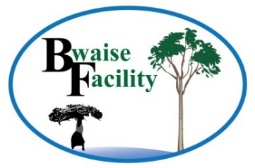 Robert BAKIIKA, Deputy Executive Director – EMLI
Overview of Adaptation Planning in Uganda
Uganda
HDI – 0.516, ND-GAIN – 0.58

Decreasing Vulnerability & increasing “Readiness” for Adaptation
Widening adaptation gap with estimated annual financial needs between USD 194 – USD 257 million
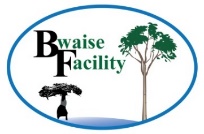 Why the Tracking Adaptation Finance Study?
Limited explicit reporting on support received for adaptation actions and whether the support reflects reality on the ground.
Objectives
 To assess whether multilateral and bilateral donors’ reporting of adaptation finance is reliable and the amounts reported are reasonably accurate; 
 To investigate if the supported adaptation activities targeted the poorest and most climate vulnerable parts of the population, and if the activities were gender sensitive
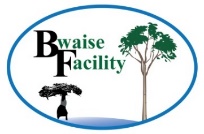 Methodology
Multilateral Development Banks (MDBs) Joint methodology for tracking Climate Change Adaptation Finance
Climate Vulnerability context
Statement of purpose or intent
Link to project activities

Other Parameters
 Assessment of poverty orientation
 Assessment of gender
 Assessment using Joint Principles of Adaptation
Approach to the assessment
Applied a 10 point scale to evaluate elements of each parameter
Analyzed over 21 large projects with total commitment value of USD 471.8m (51% of commitments). 
Conducted document review & field observations in 2 climate zones – Pastoral rangelands & Highland ranges
Limited to OECD Database, 2013-2016
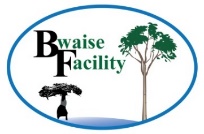 Climate Finance comm. to Uganda between 2013-16            USD 934 million
Source: OECD data base
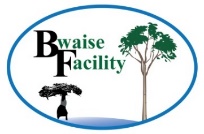 Ratio of financial instruments & Analysis of delivery
Explicitly focused on adaptation as Principle  objective
Multilateral Channels
72% of climate finance flows
Bilateral channels
However some bilateral sources were found to over report their share of climate finance (adaptation finance)
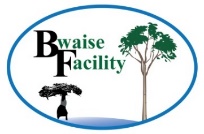 Share of Adaptation financial flows to Uganda
of the reported climate finance flows accounted for adaptation finance
54%
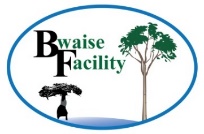 Gender orientation
Projects featured a gender analysis but not well detailed to inform the overall goals and targets 

 Core aspects of gender dynamics were not analysed but concerns were largely generalized - men and women omitting children, PWDs and to some extent, youth

 Only one project featured a gender action plan.

 Most projects/programmes were gender responsive with assessed gender Equality marker 1
73%
Of estimated Adaptation finance was gender responsive
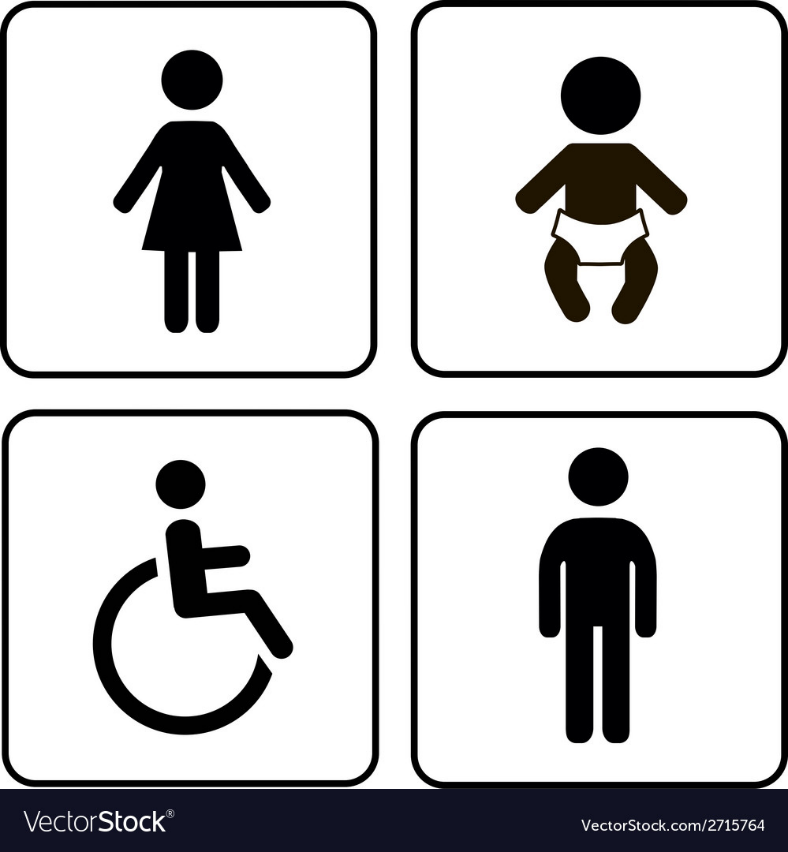 Adopted from Online sources – Online
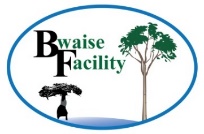 Projects/Programmes Poverty orientation
All projects/programmes were poverty orientated, based on;
 location, objectives and
Interventions directly or indirectly targeted the poor people, and
 projects/programmes targeted ethnic minorities in Karamoja, vulnerable and disadvantaged communities in Uganda.
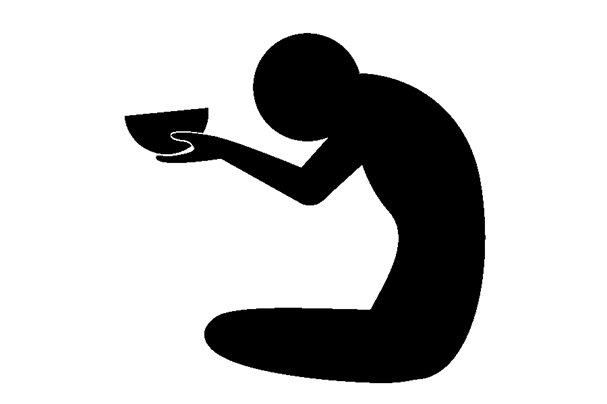 Adopted from Online sources
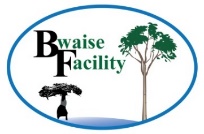 Recommendations
Finance Providers should facilitate transparency of granular information through web-based data sources at country level - commitments, disbursement and progress

 Non-Party stakeholders technical capacity in measuring, tracking and reporting financial support mobilized, provided and recieved be enhanced, perhaps through dedicating window under UNFCCC training programmes

 Parties should enlist gender action plans with gender responsive actions and indicators so as to close the equality gap, as a requirement for concrete adaptation projects
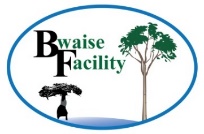